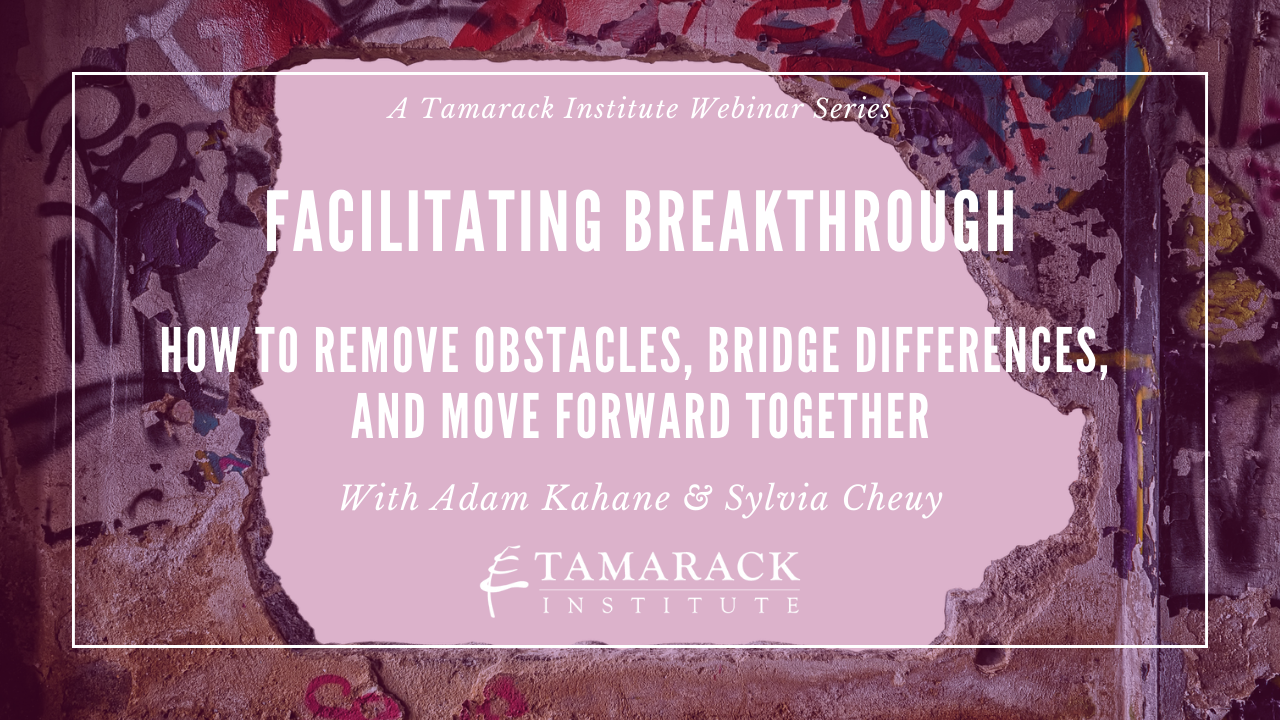 A Tamarack Learning Centre/Vibrant Communities Webinar
WEBINAR TITLE SLIDE
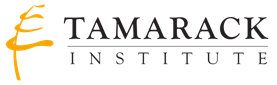 Technical Considerations

We’ve got you covered - You will receive a full recording of the call, the slides as well as a collection of links & resources.

Join the conversation - Use the Q&A panel on your Zoom client to submit and vote for questions you’d like us to discuss.

Technical Support - You can use the chat panel to ask for technical support throughout the webinar.
We didn’t hear back from the community after we left
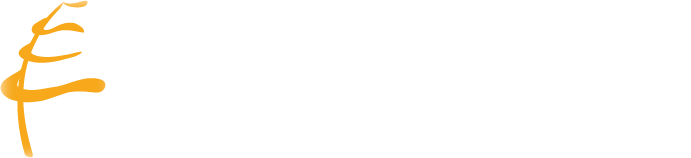 Gratitude & Acknowledgement
We begin this workshop by acknowledging that we are meeting on Indigenous land.  For those of us who are settlers, we are grateful for the opportunity to meet, and we thank all the generations of Indigenous peoples who have taken care of this land.  

This recognition of the contributions and historic importance of Indigenous peoples must be clearly and overtly connected to our collective commitment to make the promise and the challenge of Truth and Reconciliation real in our communities.
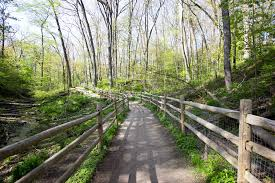 We didn’t hear back from the community after we left
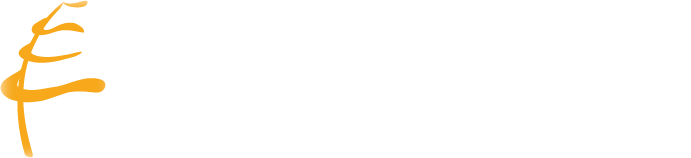 WHO IS IN THE ROOM
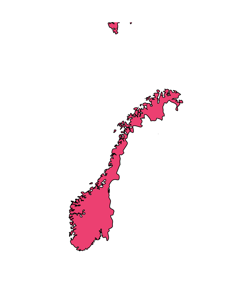 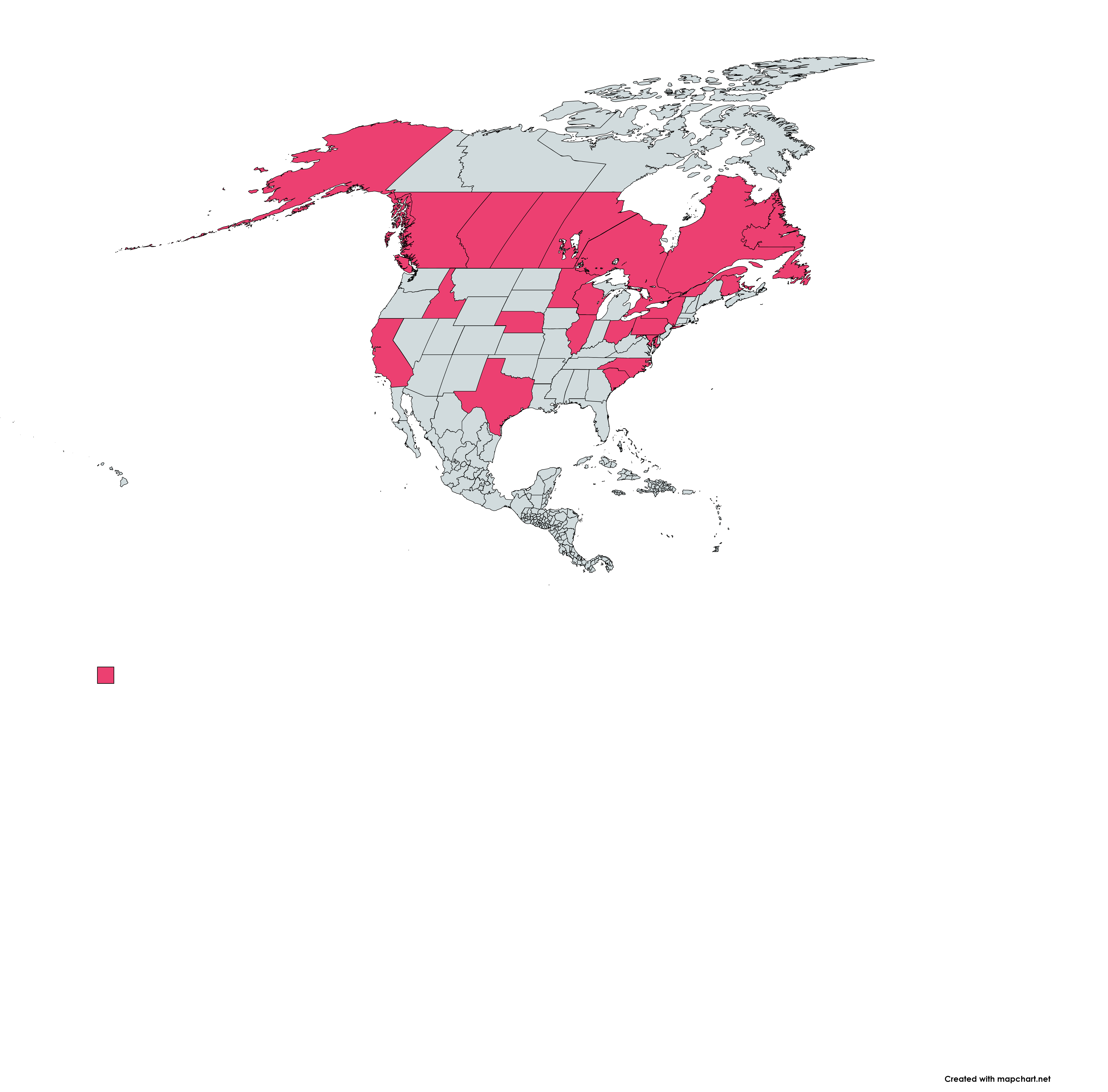 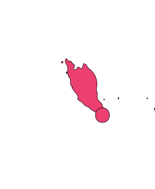 Norway
Singapore
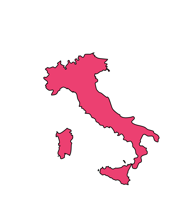 Italy
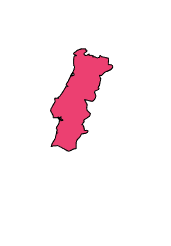 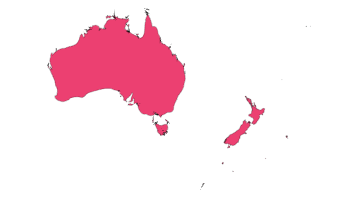 Portugal
Australia
New Zealand
206 Registrants   8 Countries    9 Provinces   13 States
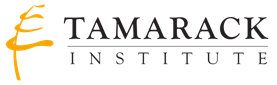 [Speaker Notes: To be asked in the chat: “What is your frustration or stuckness with facilitation currently?”]
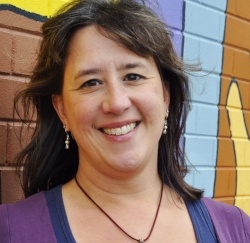 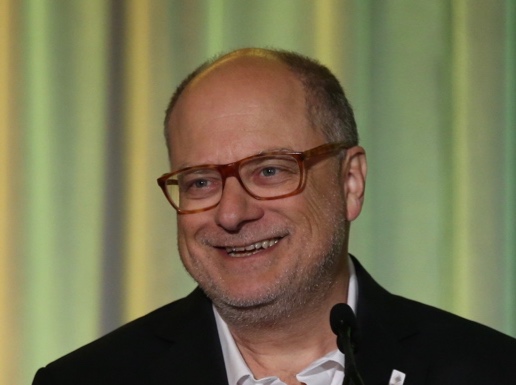 We didn’t hear back from the community after we left
Sylvia Cheuy
Consulting Director, Tamarack Institute
Adam Kahane
Co-Founder, Reos Partners
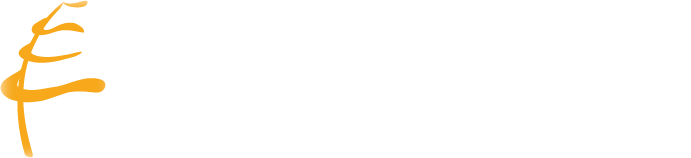 PARTICIPANT POLL
What is your level of experience with facilitation? (single choice)  
 
1. Beginner
2. Intermediate
3. Expert
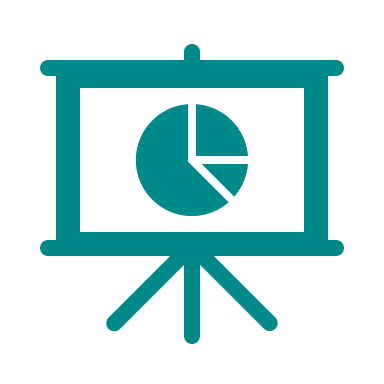 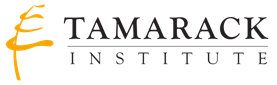 [Speaker Notes: To be asked in the chat: “What is your frustration or stuckness with facilitation currently?”]
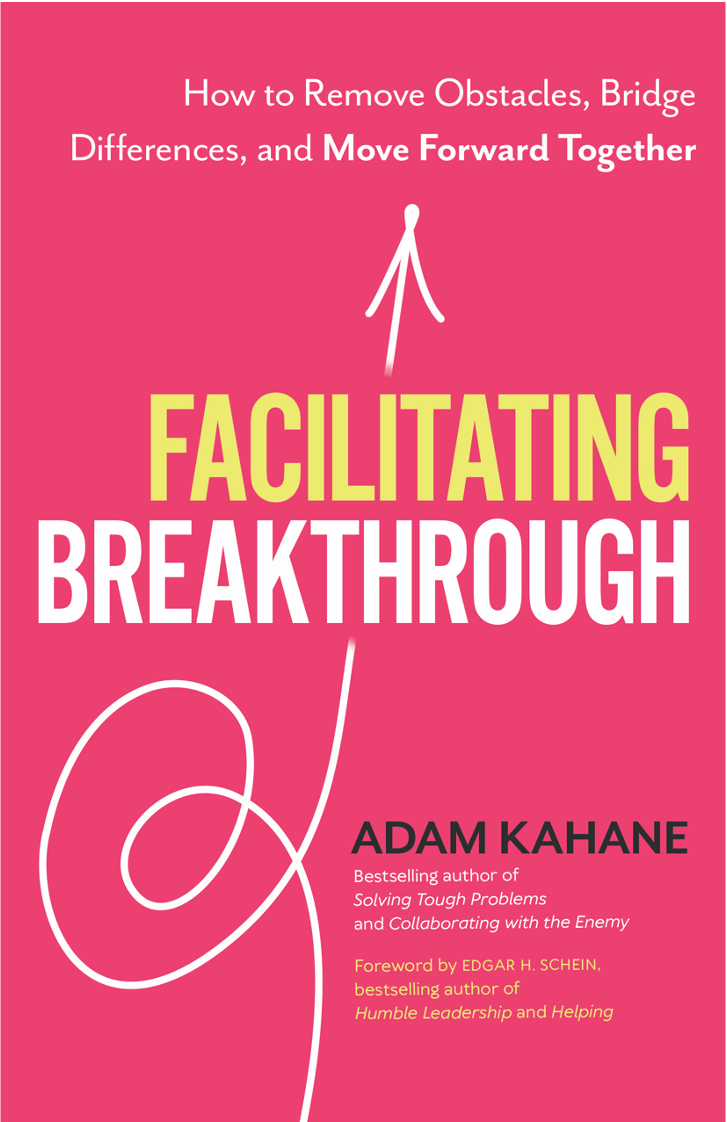 What compelled you to write this book now?
We didn’t hear back from the community after we left
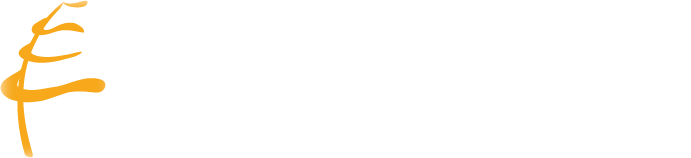 LIMITATIONS OF CONVENTIONAL FACILITATION
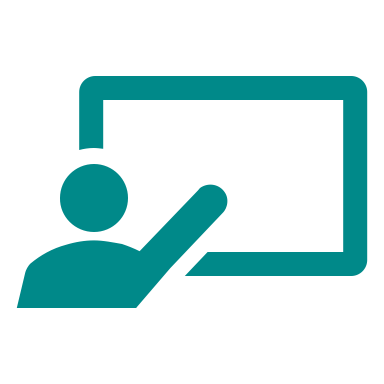 How would you describe conventional approaches to facilitation?
 What are its limitations?
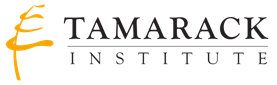 TRANSFORMATIVE FACILITATION | CREATING A BETTER WAY
Can you give an overview of the Transformative Facilitation framework and what it involves?
We didn’t hear back from the community after we left
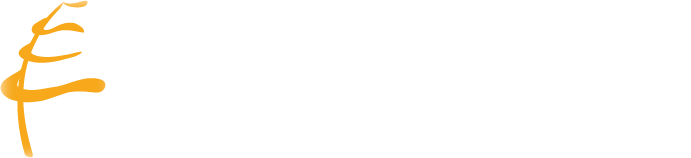 FACILITATING WITH INTENTION
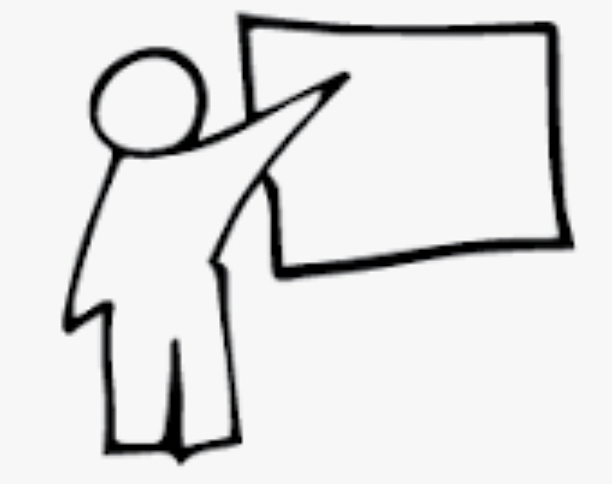 How do you discern how to best navigate through the Transformative Facilitation framework?
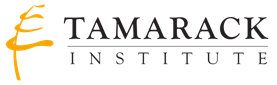 POWER, EQUITY AND TRANSFORMATIVE FACILITATION
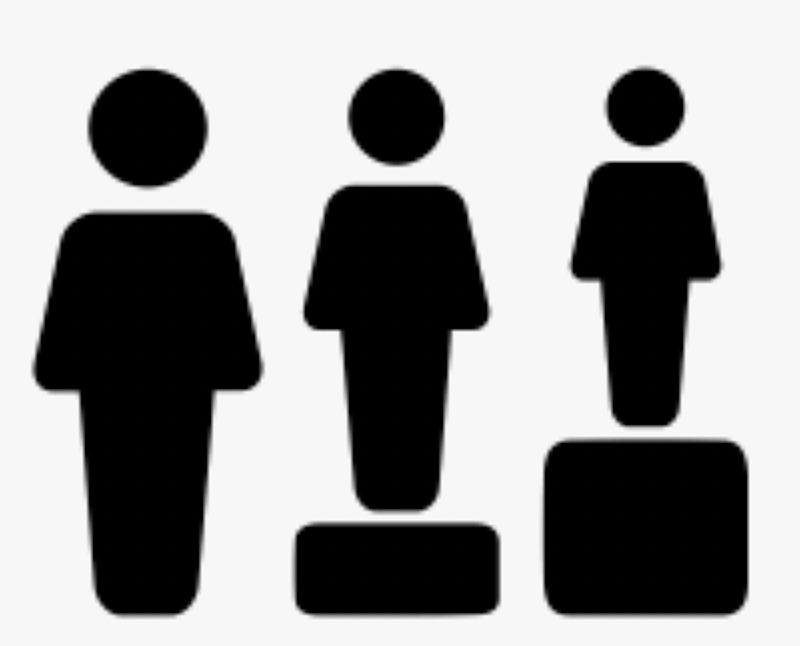 How does the practice of Transformative Facilitation address issues of power and equity?
We didn’t hear back from the community after we left
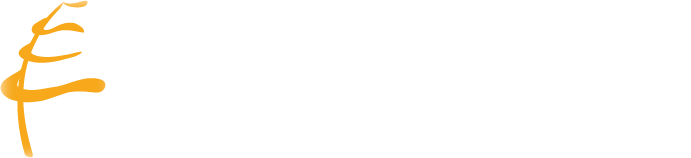 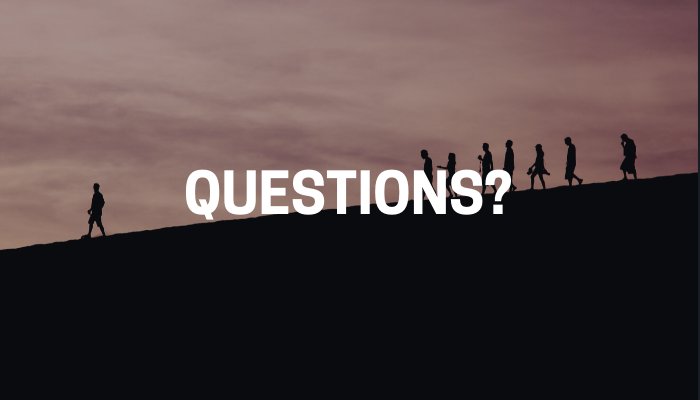 Final reflection…
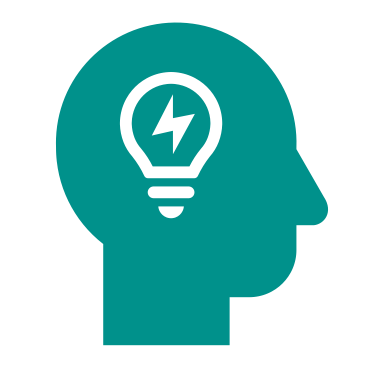 What is one thing that you are seeing now that you didn’t see at the start of this webinar?
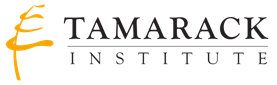 FACILITATING WITH INTENTION
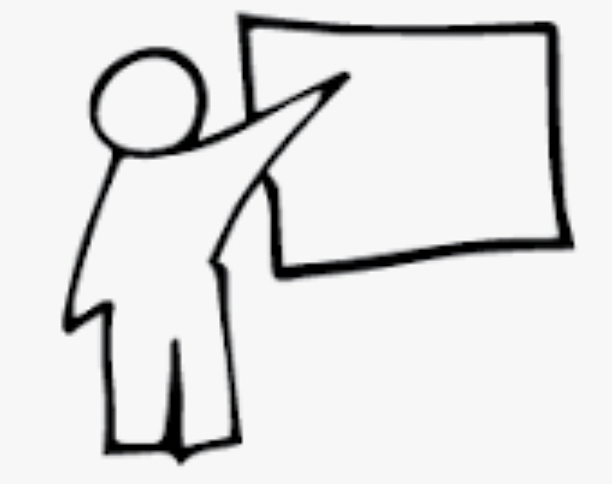 How do you discern how to best navigate through the Transformative Facilitation framework?
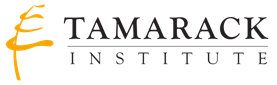 Closing Announcements
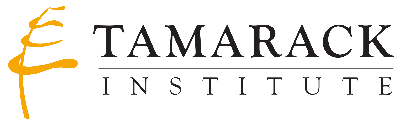 Facilitating Breakthrough – How to Remove Obstacles, Bridge Differences and Move Forward Together
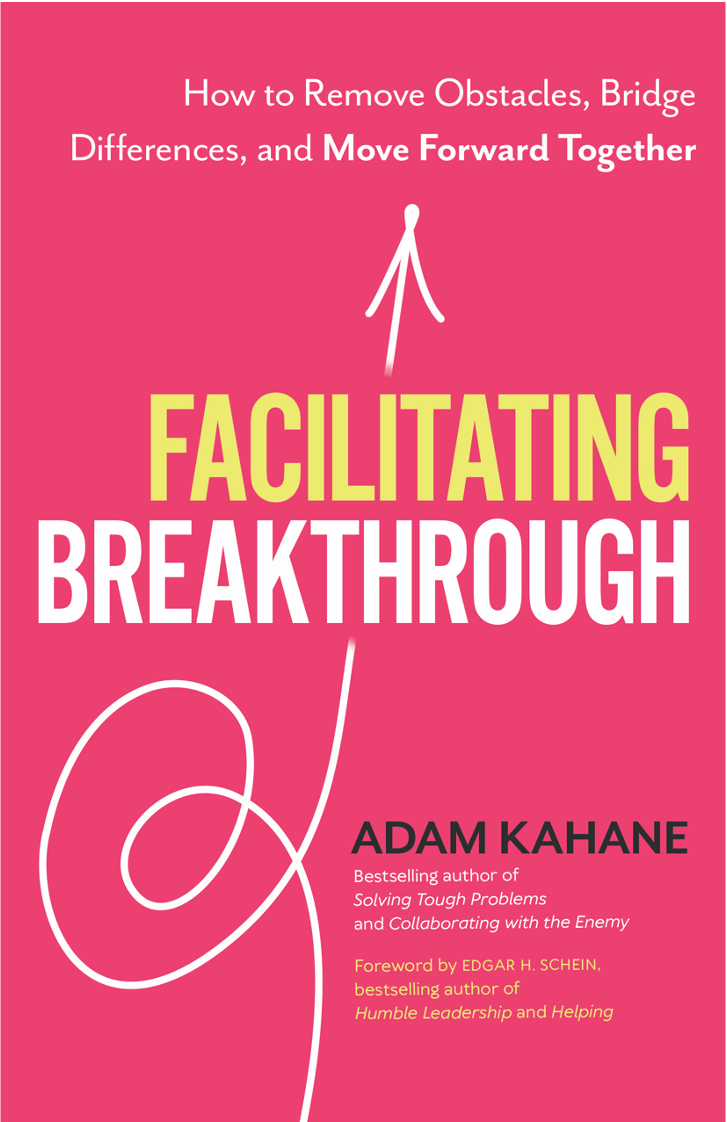 Order your copy now: https://reospartners.com/facilitating-breakthrough/
[Speaker Notes: In his new book, Facilitating Breakthrough: How to Remove Obstacles, Bridge Differences, and Move Forward Together, Reos Partners director Adam Kahane shares a new general theory and practice of the transformative facilitation required to make progress in such increasingly common contexts. This book is designed to encourage and enable the broader and bolder contribution that facilitators can make to helping people move forward together.
Learn more about Reos Partners here: https://reospartners.com/Learn more and purchase your copy of Facilitating Breakthrough – How to Remove Obstacles, Bridge Differences and Move Forward Together: https://reospartners.com/facilitating-breakthrough/]
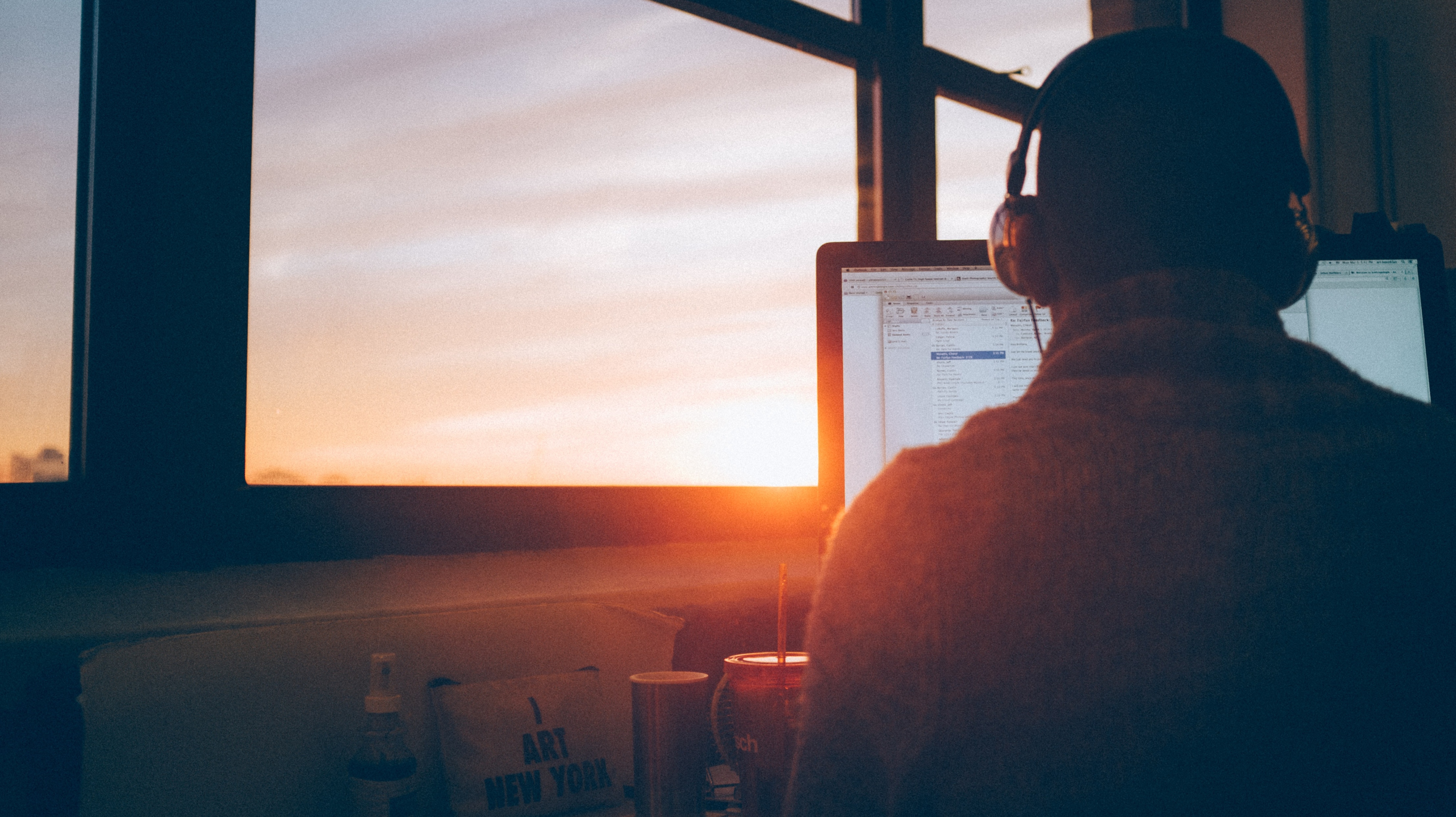 Community Building Webinars
Equip yourself for Community Change by joining us for free community building webinars and live podcasts
View our community building webinars:
https://www.tamarackcommunity.ca/eventlisting#webinars
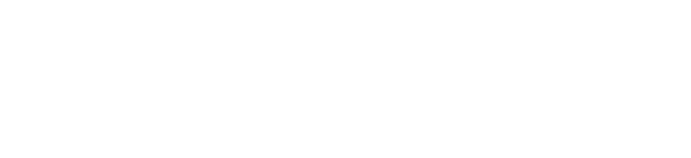 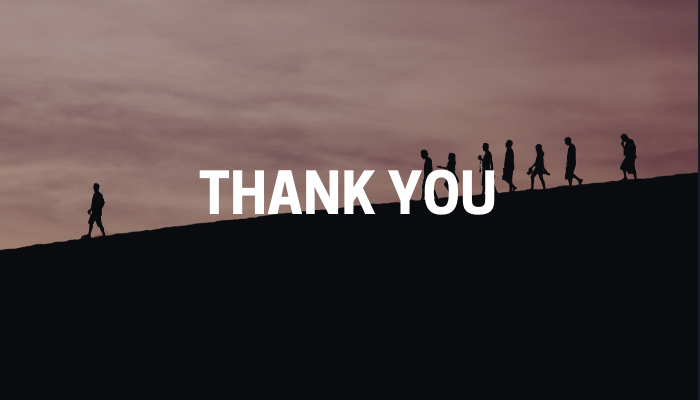 Please send your questions, comments and feedback to connor@tamarackcommunity.ca
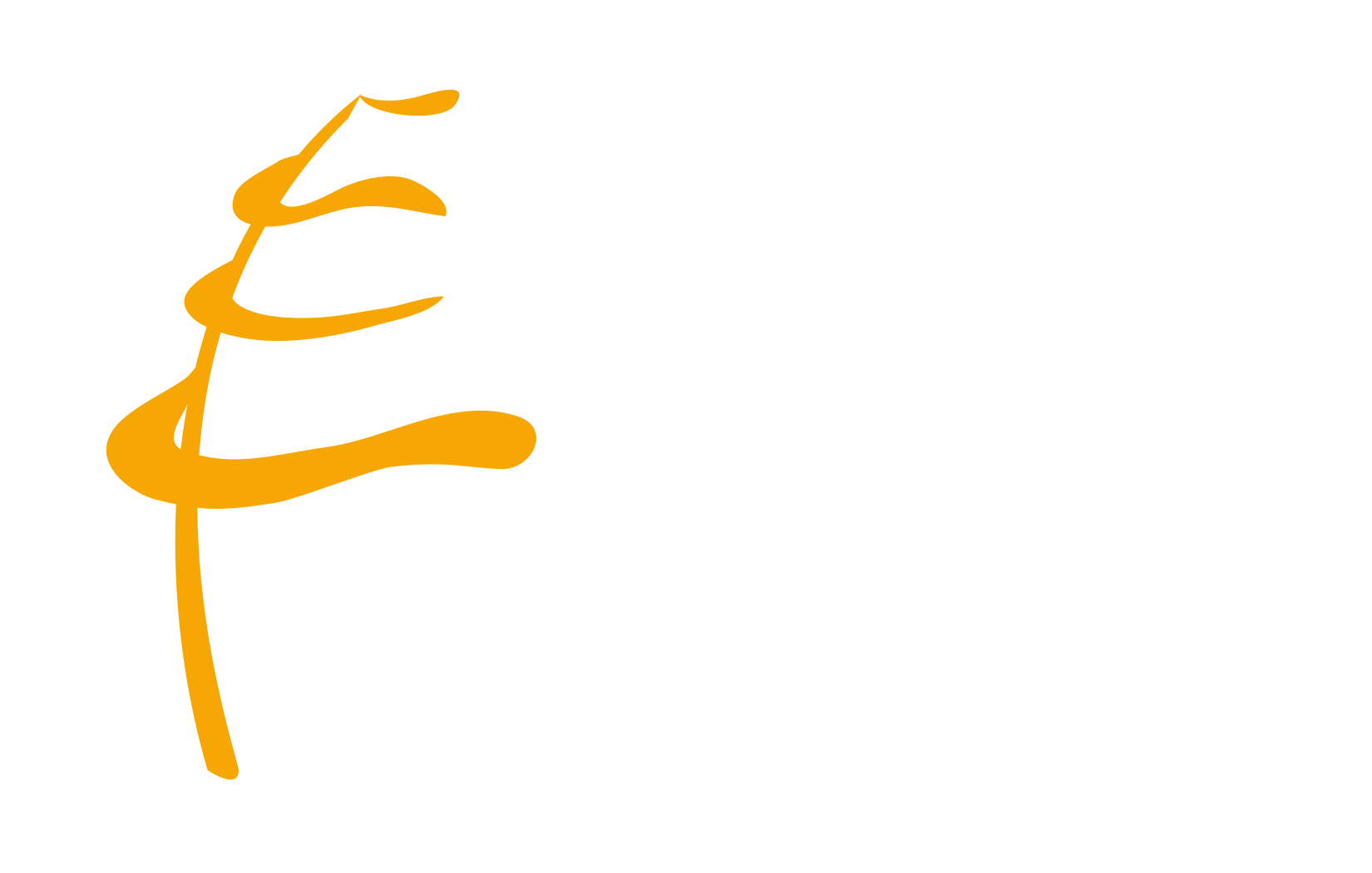 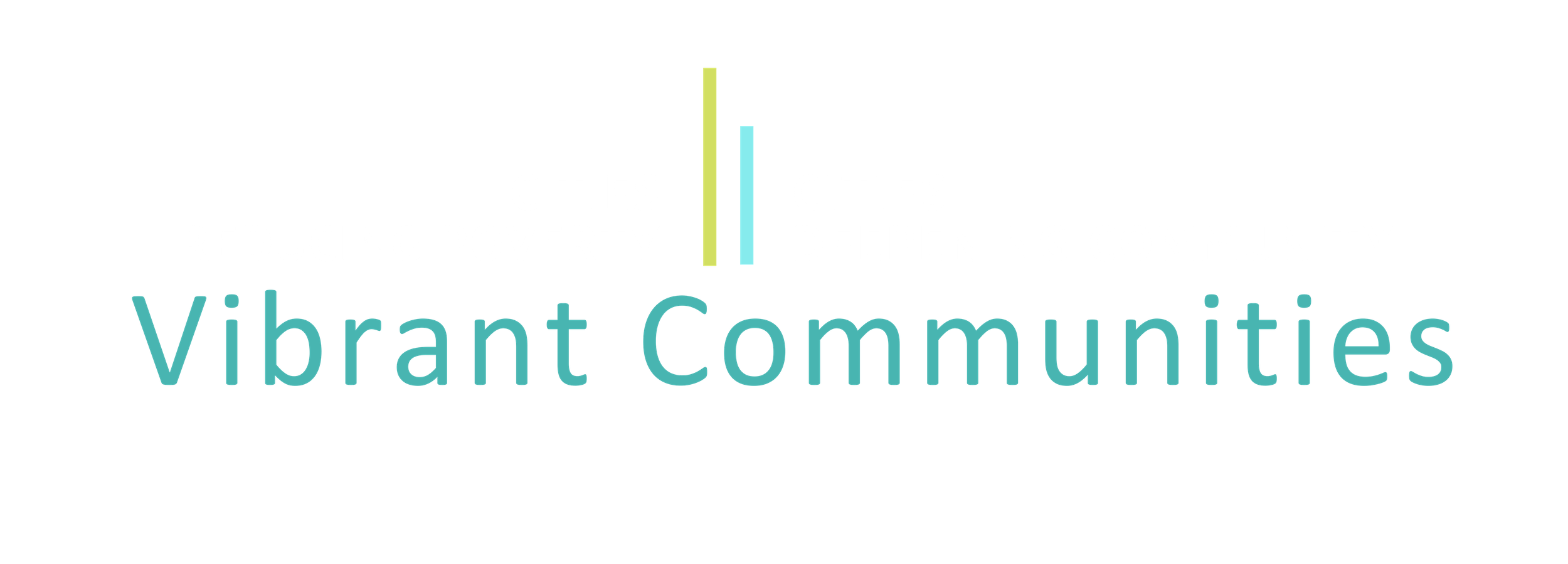